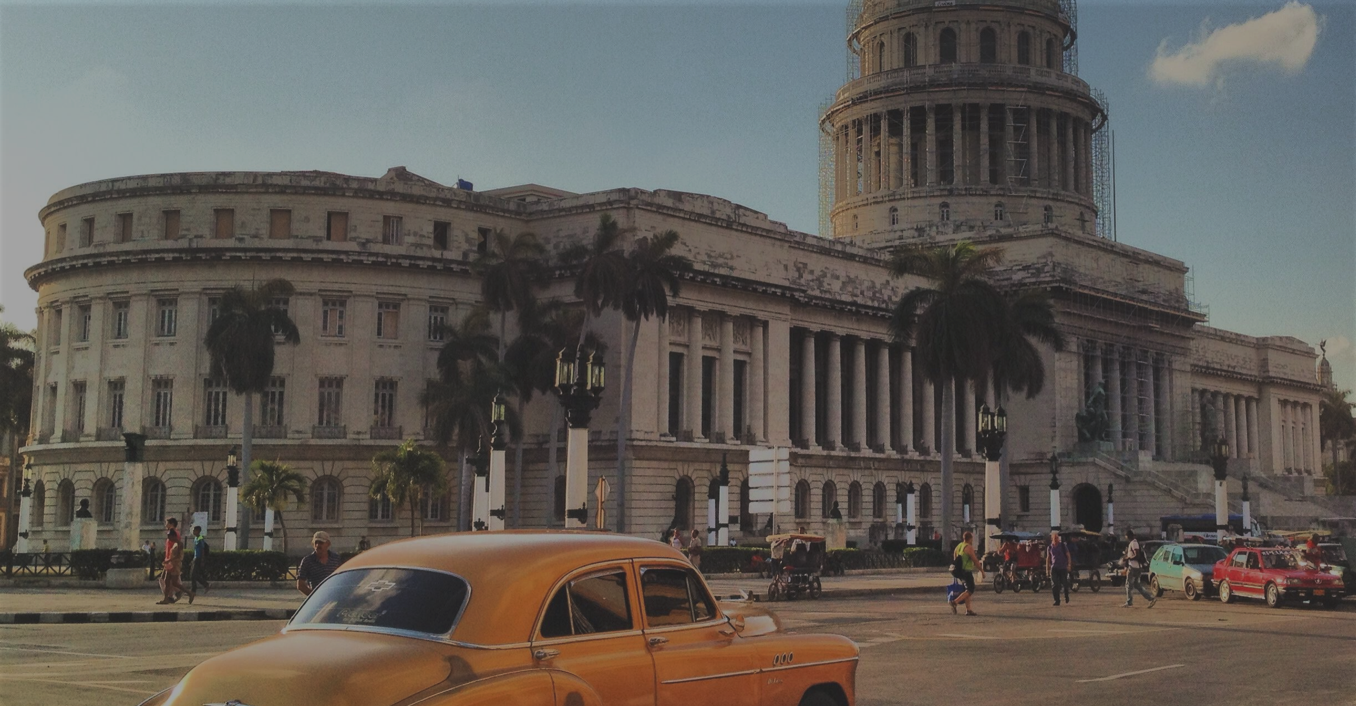 Tony COLOMBO
VOTRE
PHOTO
Titolo della posizione
Obiettivo
Dati personali
Tel :  123 465 789
Mob :  789 456 123
Mail: mail@mail.com
Adresse : 17 Lorem ipsum dolor
0000 Roma
Descrivi in ​​poche righe le tue competenze chiave per la posizione ei tuoi obiettivi di carriera. Puoi formattarli utilizzando i punti elenco o lasciarli come testo solido. Questo spazio può servire come inizio di un'introduzione alla tua lettera di presentazione Sii specifico, fantasioso e mostra il tuo potenziale professionale.
Esperienza profesionali
Studi e formazione
2012 - Titolo di laurea - Nome università / scuola
Descrivi in ​​una riga gli obiettivi e le specialità di questa formazione. Scrivi la tua menzione se ne avevi una.

2012 - Titolo di laurea - Nome università / scuola
Descrivi in ​​una riga gli obiettivi e le specialità di questa formazione. Scrivi la tua menzione se ne avevi una.
2010- 2015 | Qualifica - Azienda - Città
Descrivi qui le posizioni che hai ricoperto. Descrivi anche i tuoi incarichi, il numero di persone che hai supervisionato e se puoi provare a registrare i risultati che hai ottenuto, non esitare a quantificarli.

2010- 2015 | Qualifica - Azienda - Città
Descrivi qui le posizioni che hai ricoperto. Descrivi anche i tuoi incarichi, il numero di persone che hai supervisionato e se puoi provare a registrare i risultati che hai ottenuto, non esitare a quantificarli.

2010- 2015 | Qualifica - Azienda - Città
Descrivi qui le posizioni che hai ricoperto. Descrivi anche i tuoi incarichi, il numero di persone che hai supervisionato e se puoi provare a registrare i risultati che hai ottenuto, non esitare a quantificarli.

2010- 2015 | Qualifica - Azienda - Città
Descrivi qui le posizioni che hai ricoperto. Descrivi anche i tuoi incarichi, il numero di persone che hai supervisionato e se puoi provare a registrare i risultati che hai ottenuto, non esitare a quantificarli.

2010- 2015 | Qualifica - Azienda - Città
Descrivi qui le posizioni che hai ricoperto. Descrivi anche i tuoi incarichi, il numero di persone che hai supervisionato e se puoi provare a registrare i risultati che hai ottenuto, non esitare a quantificarli.